KARAHANLILAR VE GAZNELİLER DÖNEMİ SANATI VE KÜLTÜRÜ
İslam Sanatları ve Estetiği Dersi
Doç. Dr. Ayşe ERSAY YÜKSEL
Karahanlılar, Mâverâünnehir ve Doğu Türkistan’da hüküm süren Türk-İslâm hânedanı (840-1212).
Hazara Diggaron Camii, XI. yüzyıl, Buhara, Hazara | Degaron | Kışlık Camii planı ve üç boyutlu çizimi
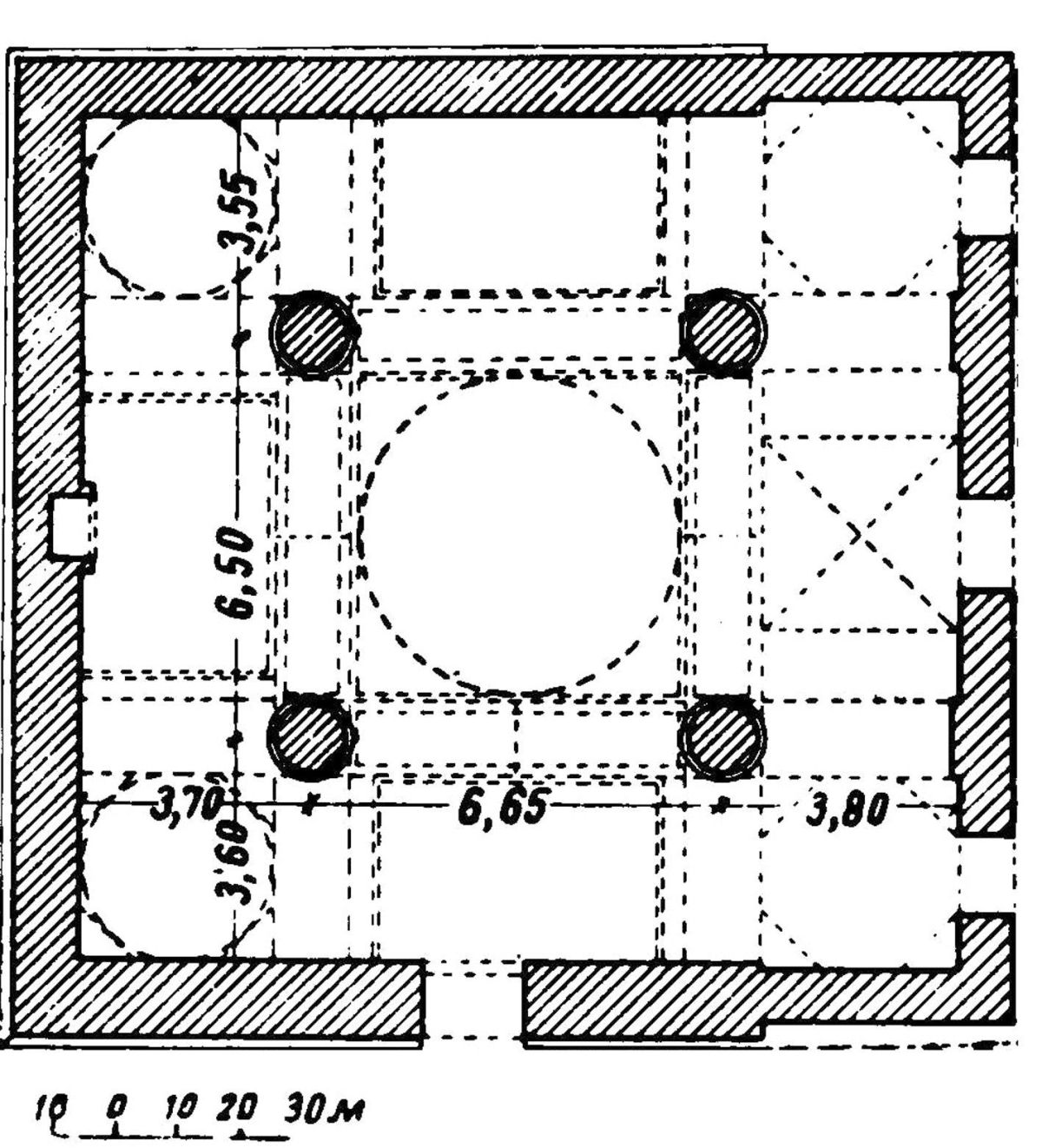 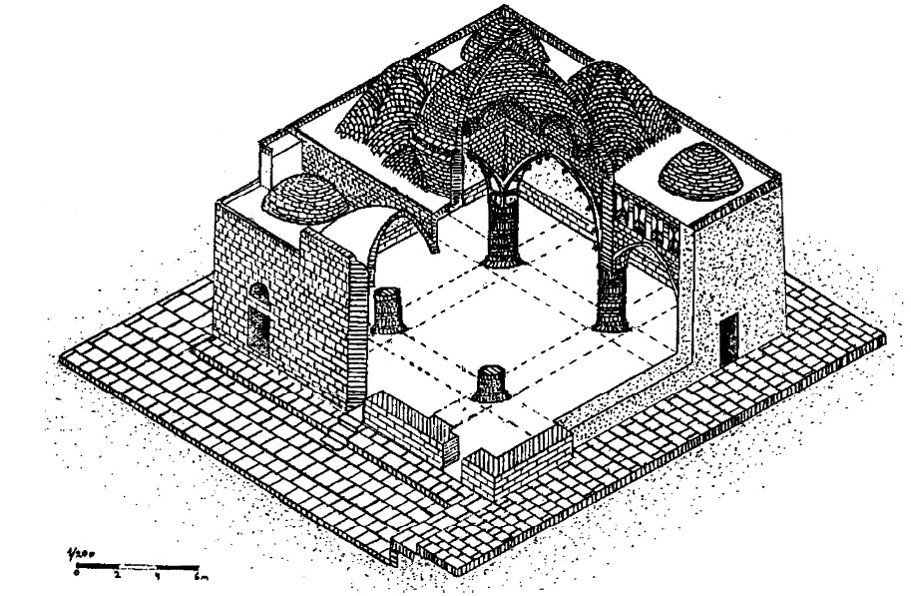 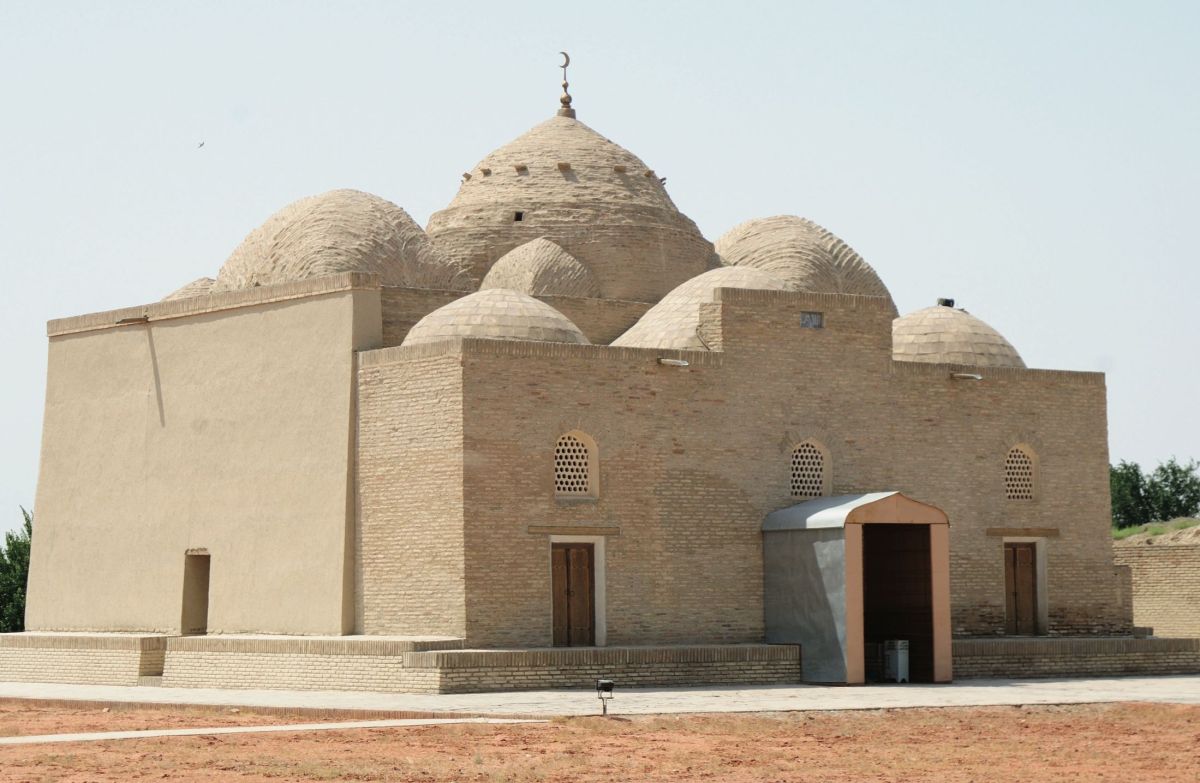 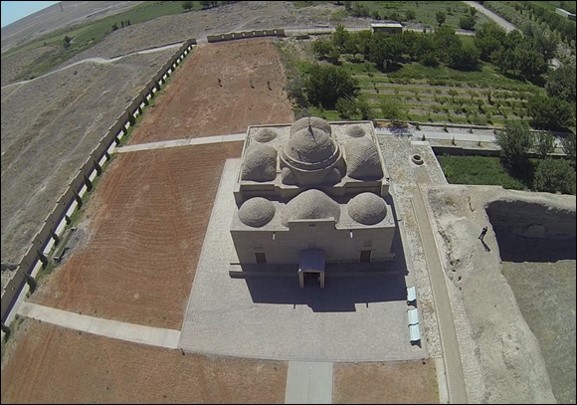 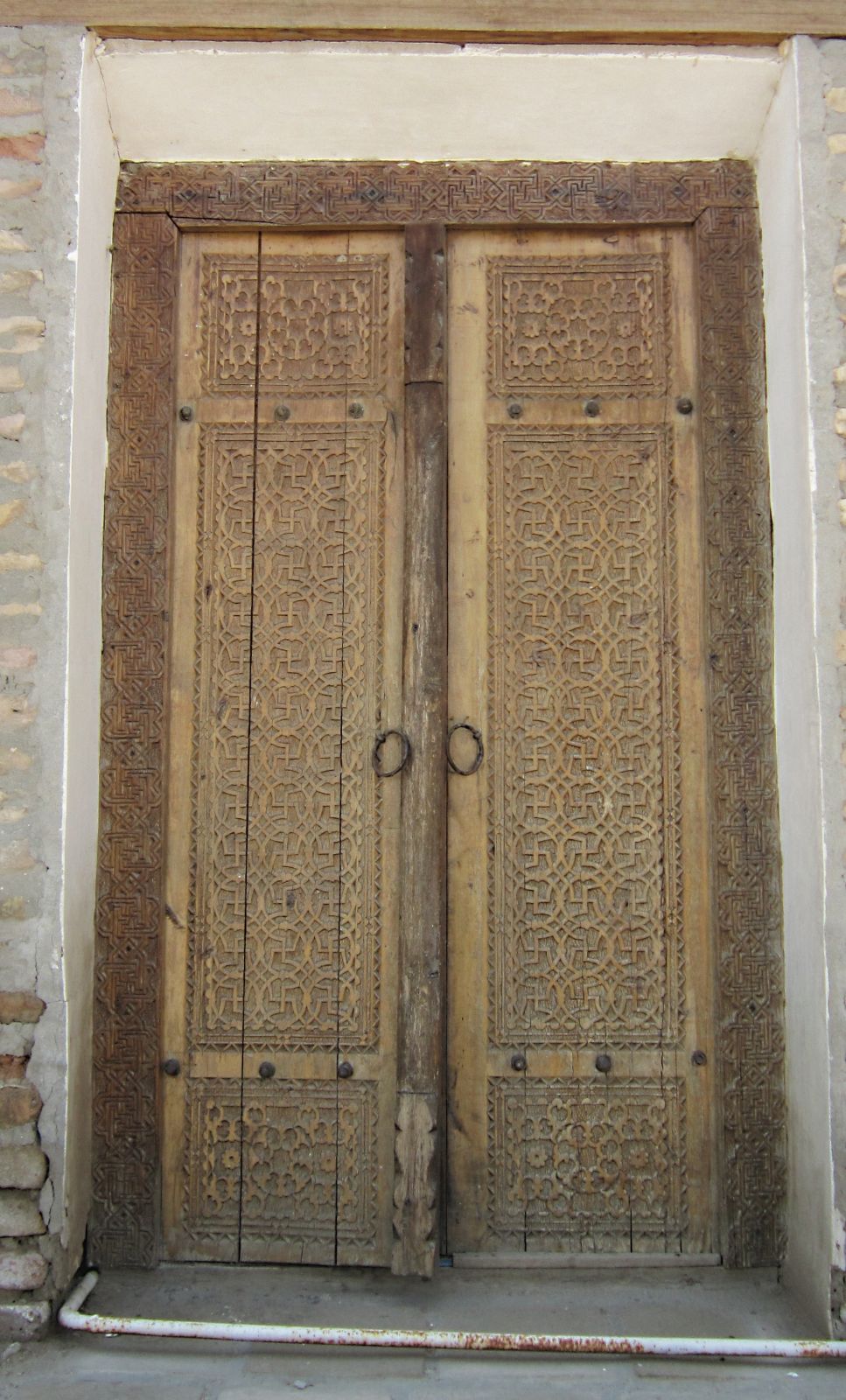 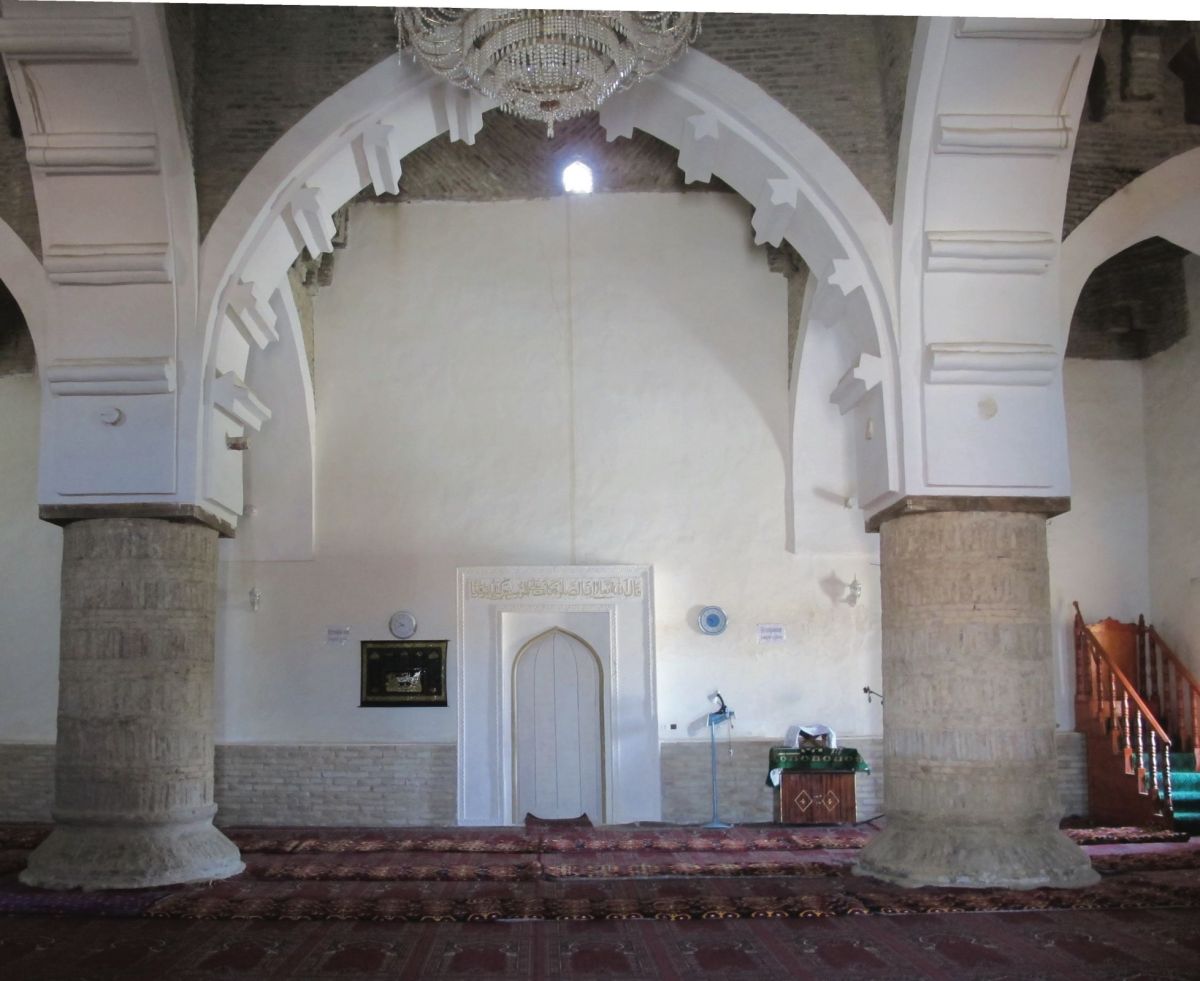 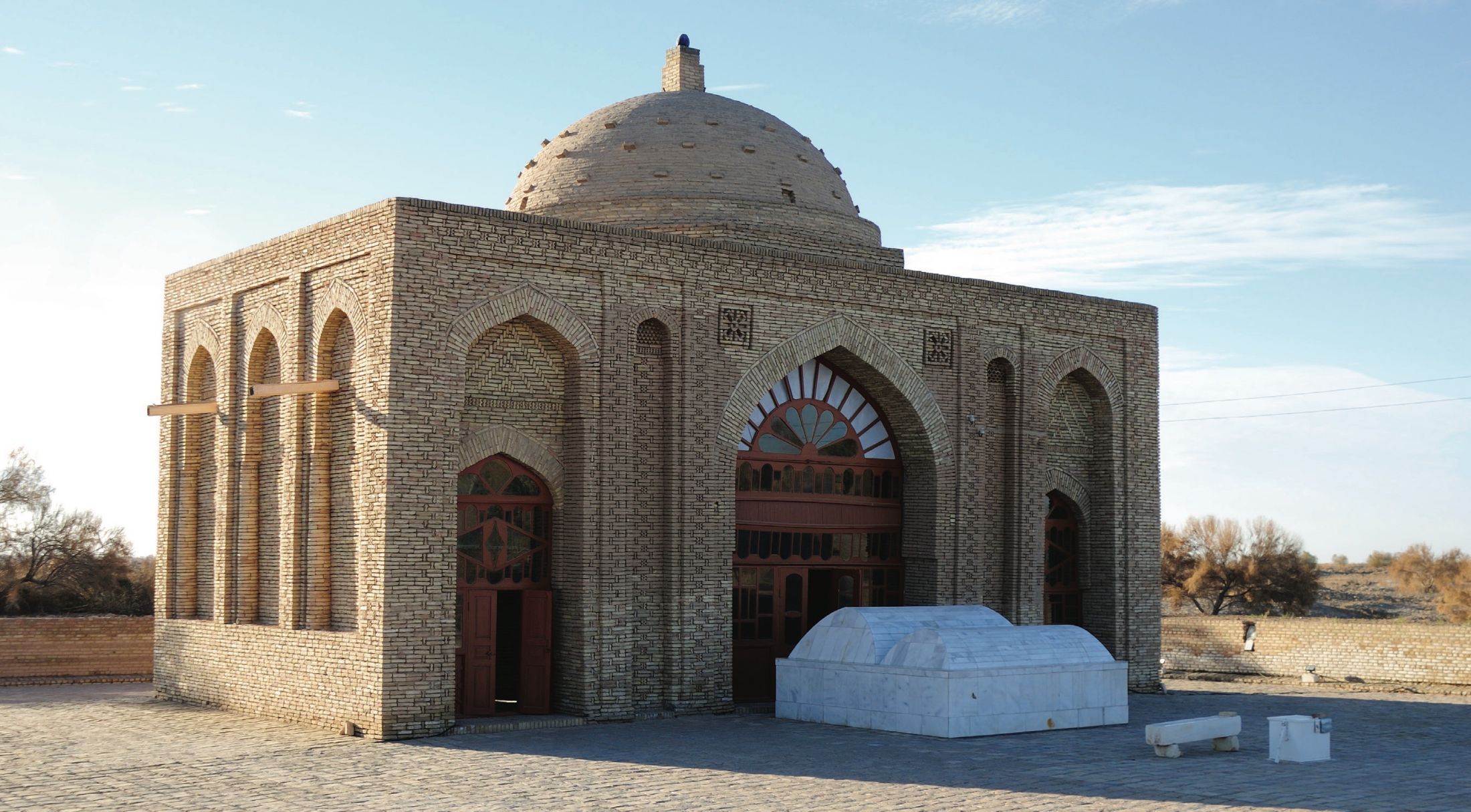 Talhatan Baba Camii, XI. yüzyıl sonu ile XII. yüzyıl başları, Merv
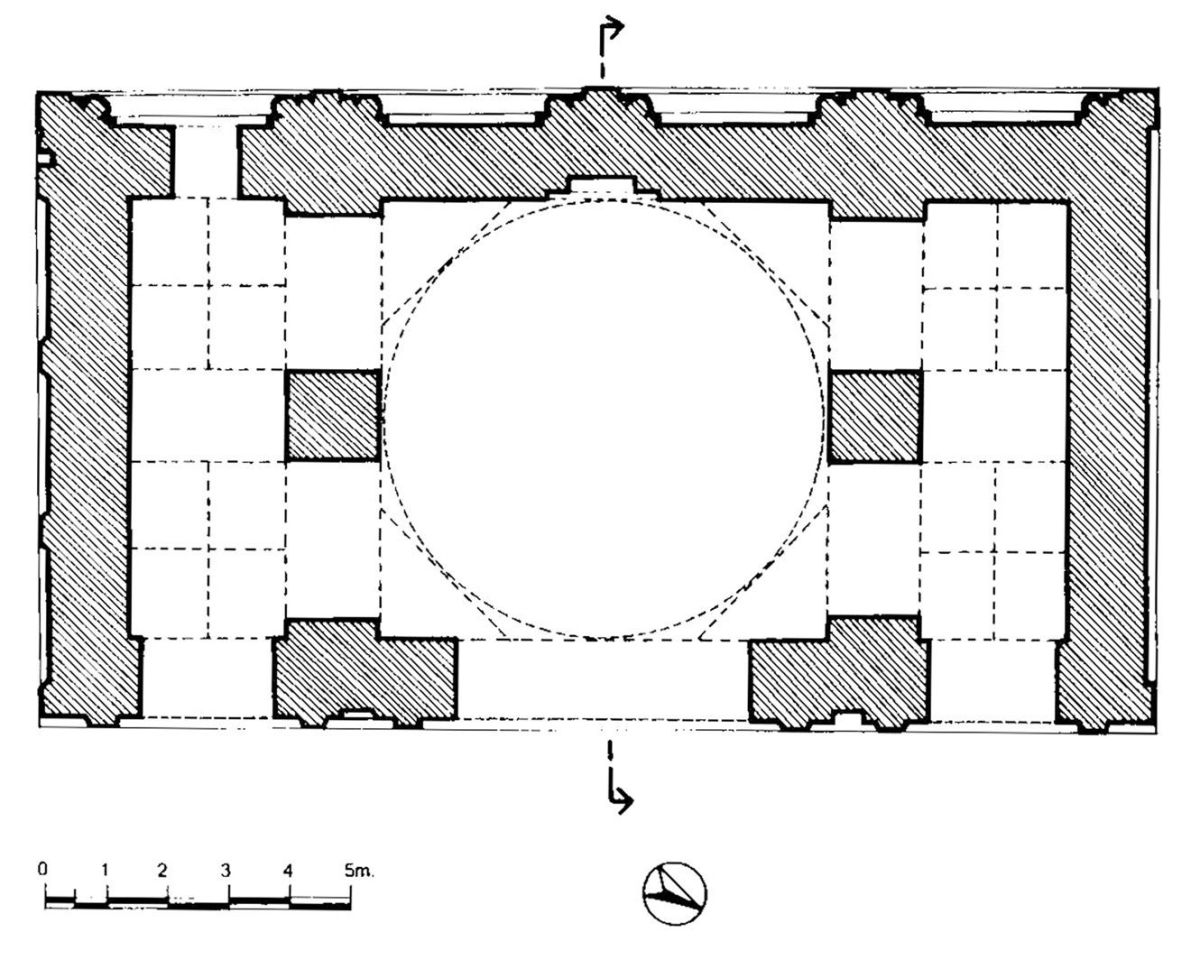 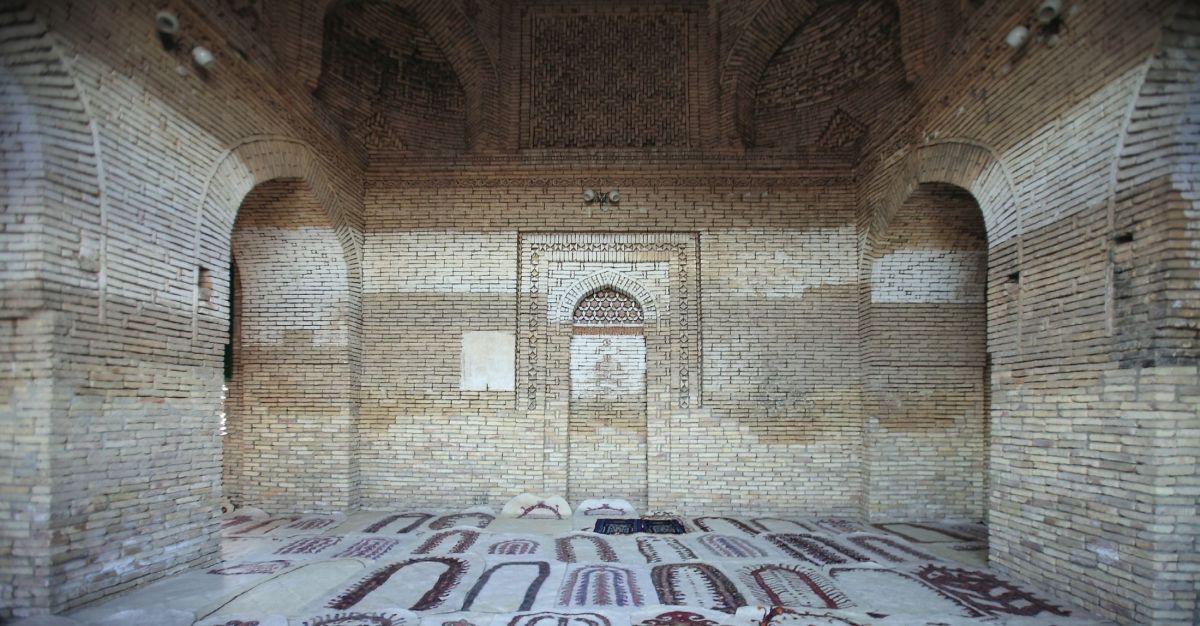 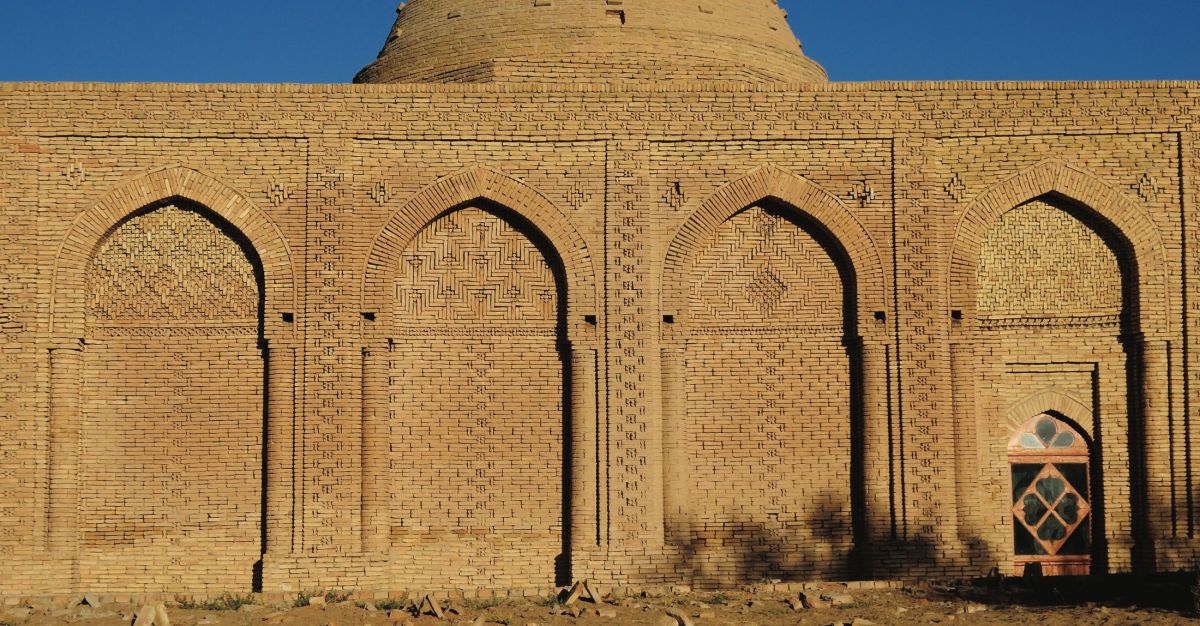 Buhara’da Mugak Attari Camii
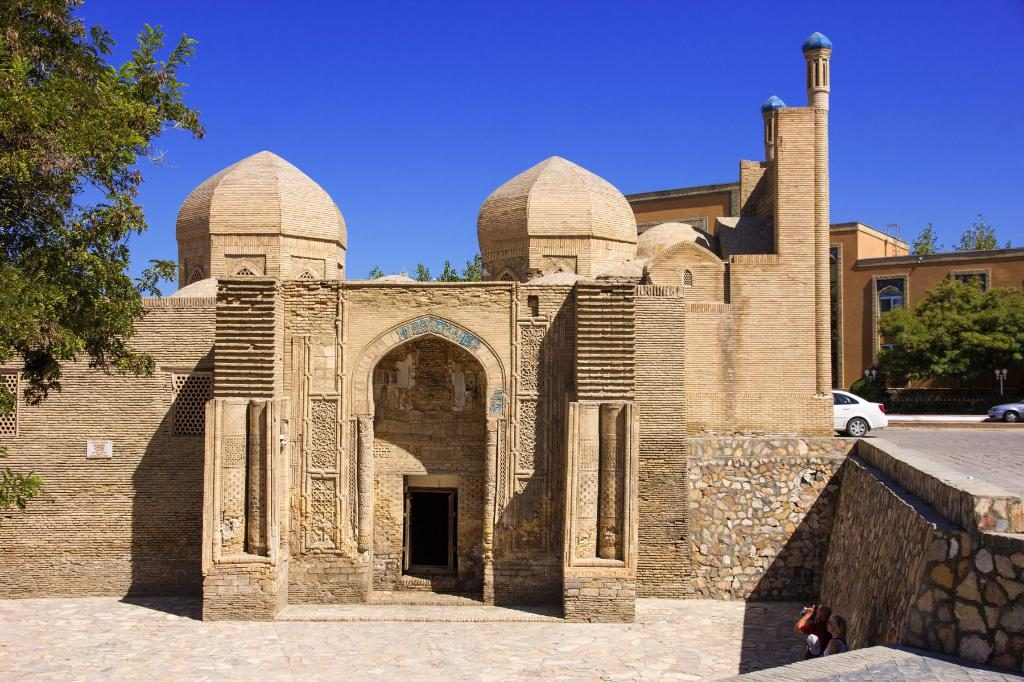 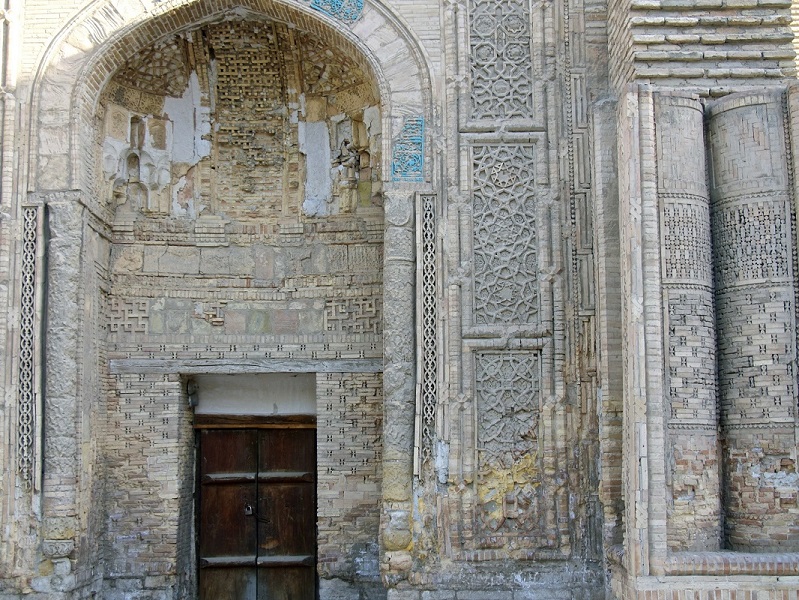 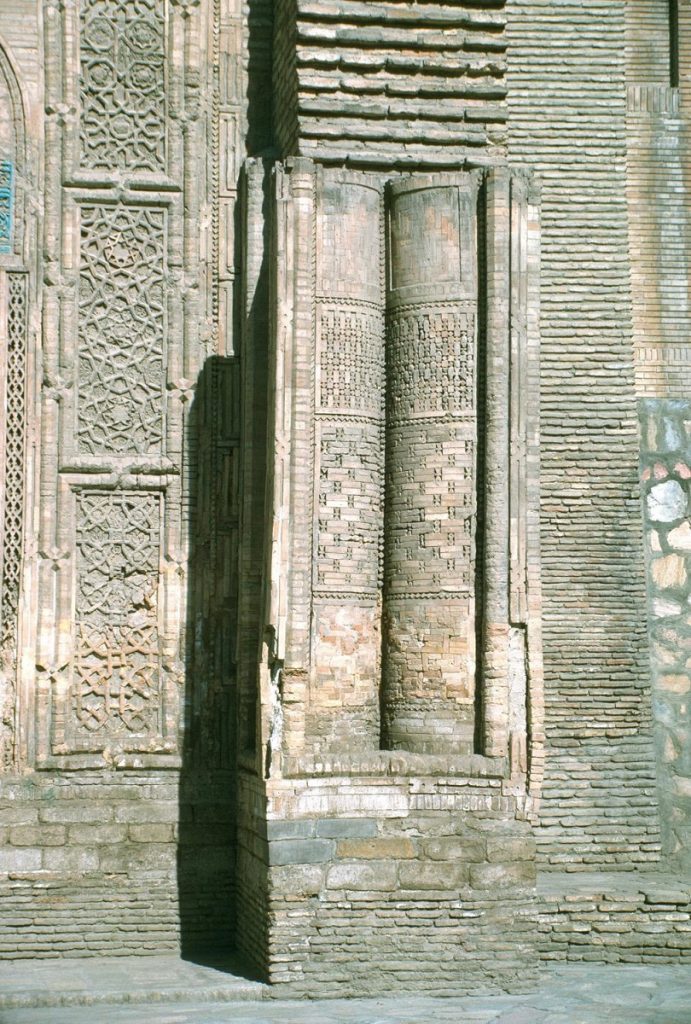 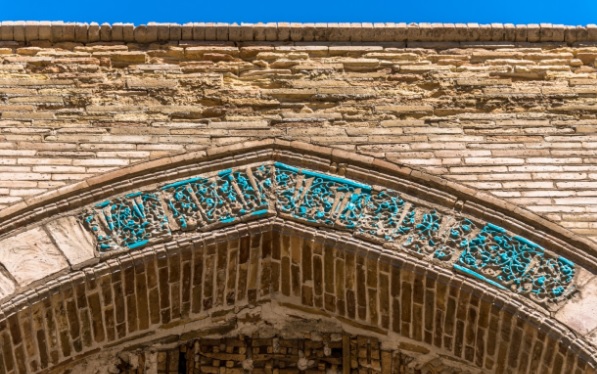 Buhara şehrinde bir sembol haline gelen ve Kalan Minare adı verilen minare, Arslan Han’ın adını ve 1127 tarihini veren kitâbesiyle Karahanlı tuğla işçiliğinin önemli bir örneğidir.
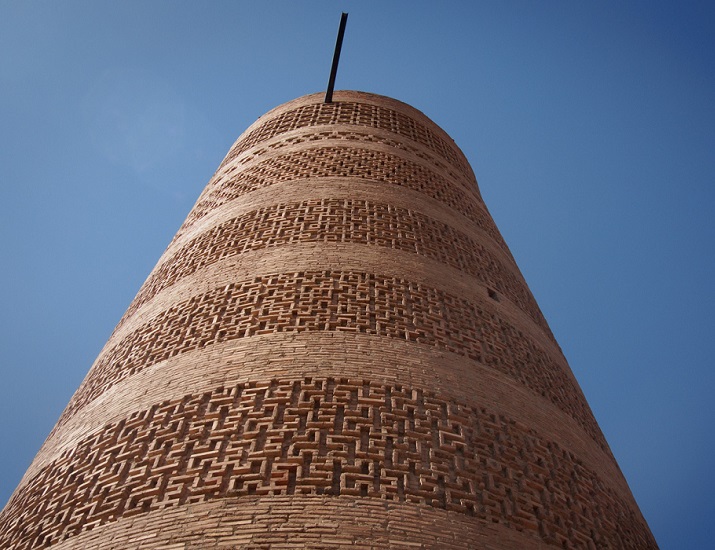 Özbekistan’da Tim’de 977-978 tarihli Arap Ata Türbesi
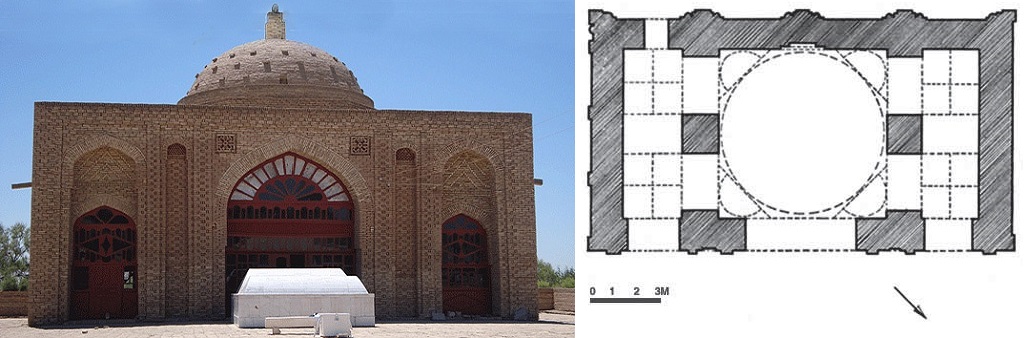 Talas’ta XII. yüzyıl başından Ayşe Bîbî ve Balacı Hatun türbeleri Karahanlı tuğla mimarisinin diğer iki önemli eseri
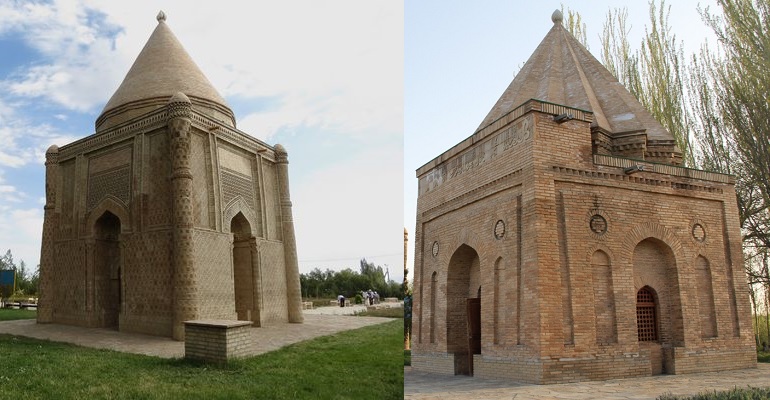 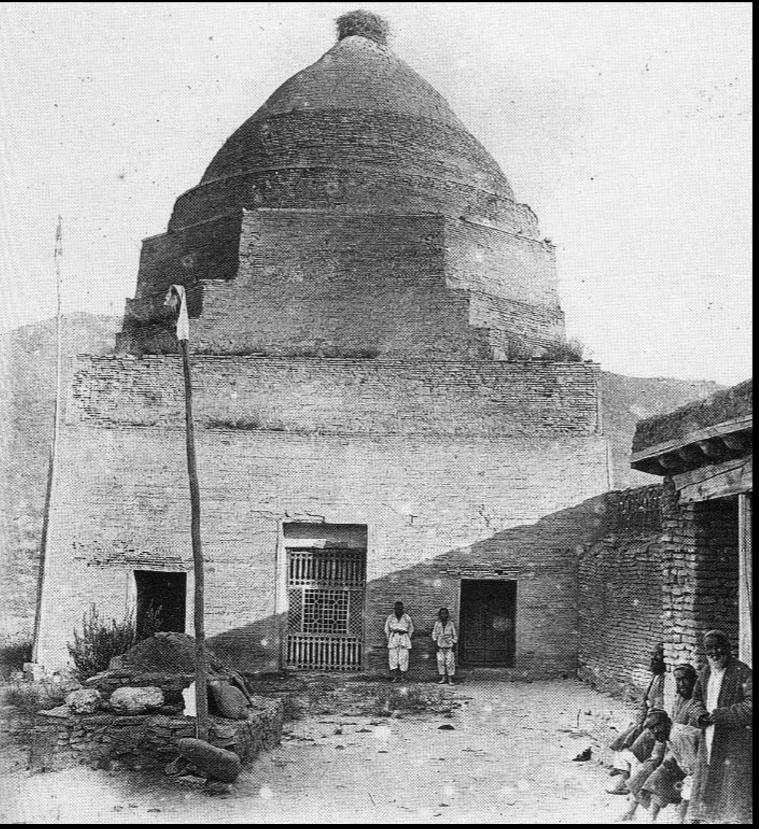 Sefîdbulan’da Şeyh Fâzıl Türbesi XII. yüzyıl ortaları
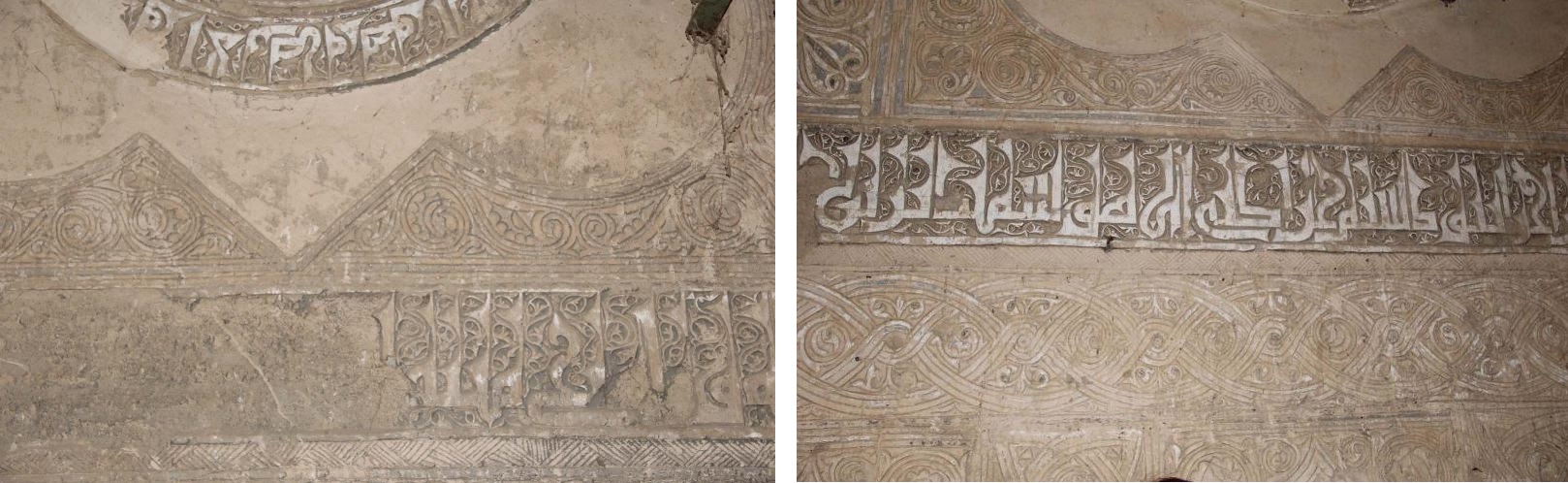 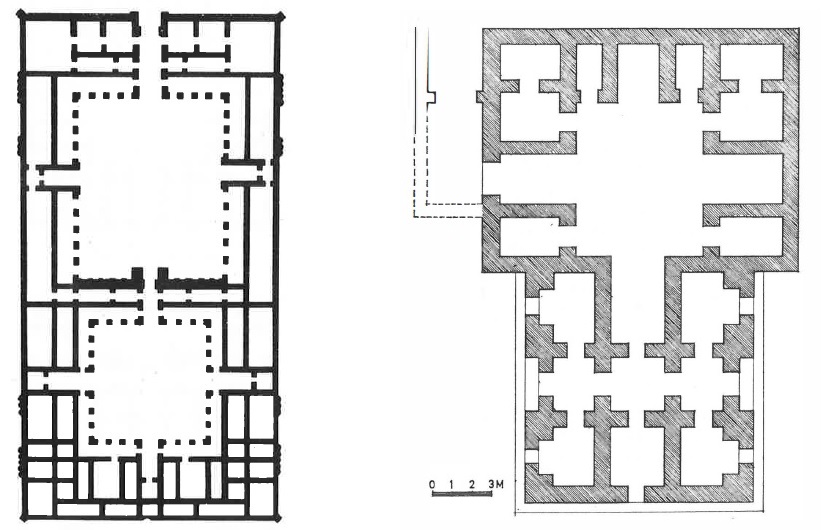 Akçakale ve Başane-Kurtlutepe Kervansarayının planı
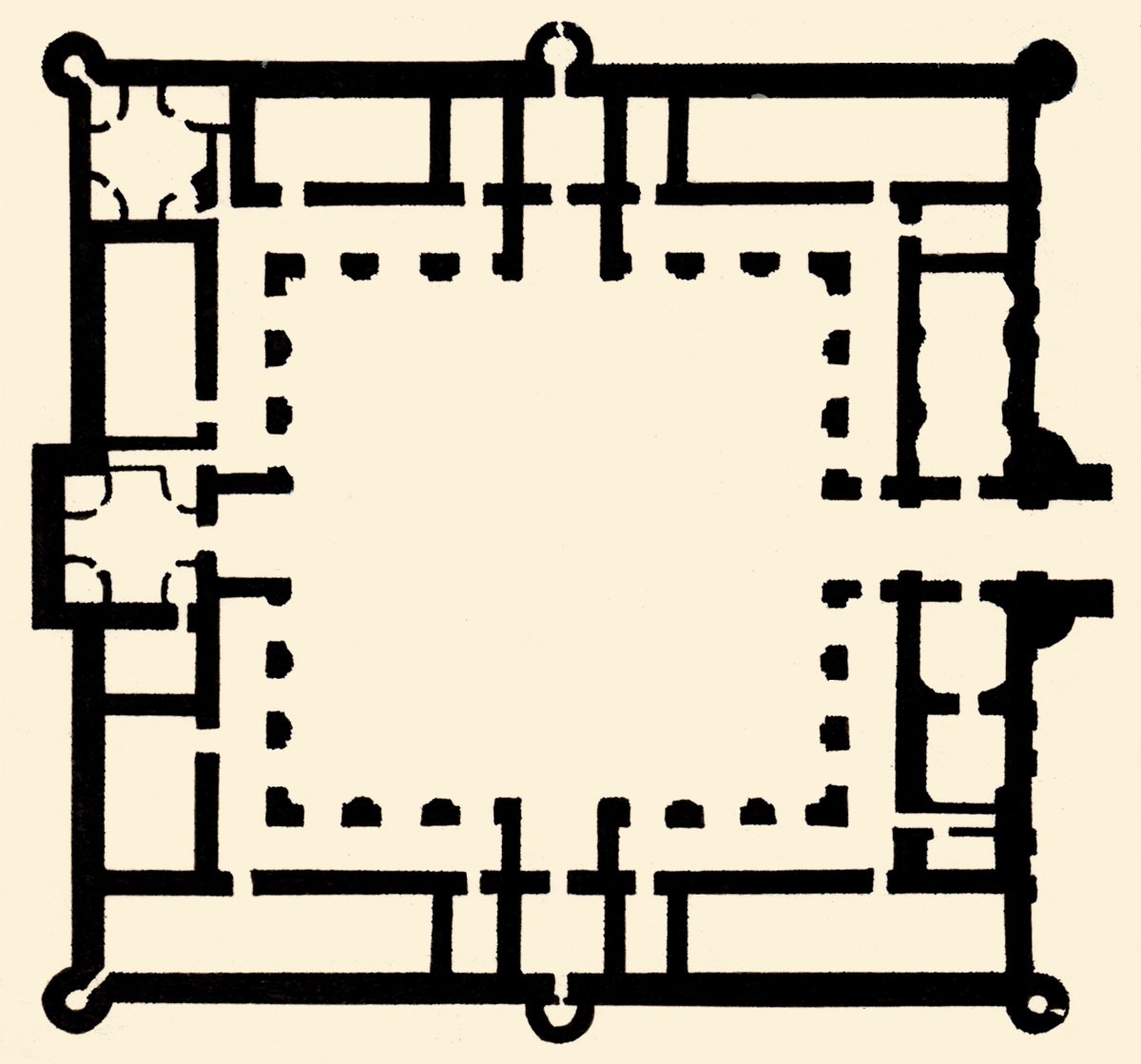 Âmül-Hârizm yolu üzerindeki Dâye Hatun Kervansarayı’nın planı
Temel Kaynaklar (sunuya ait)
Hattstein, Markus, Peter Delius, İslam: Sanatı ve Mimarisi, Literatür, İstanbul, 2005.
Archnet.org
Metropolian Museum